Music is Lit…..(Literacy, that is)
Welcome
Agenda:
 Introductions
 Presentation
 Q&A
What to Expect:
Tips to make reading interactive
Group Participation
Reading with a Steady Beat(Lower Level)
One, two, three, four, five
Once I caught a fish alive.
Six, seven, eight, nine, ten,
Then I let it go again.
Why did you let it go?
Because it bit my finger so.
Which finger did it bite?
This little finger on the right.
[Speaker Notes: Reading with a steady beat increasing fluency and supports tracking skills. 
Book example:]
“A Field of Roses”
Reading with a Steady Beat(Upper Level) 

I keep an old verse in my room
That says believing in roses makes them bloom
I know enough of life’s toil
To say it also takes rich, fertile soil
Lots of good, old-fashioned care
And rain to make roses blossom in air
Here a beautiful red field grows
I’d say the loveliest any knows

Audio Music
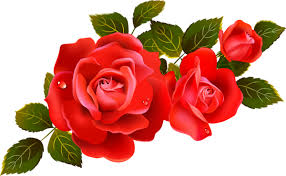 *Source: “Out of Wonder: Poems Celebrating Poets” Kwame Alexander
[Speaker Notes: Golden Hour by Hiyasu]
“For Our Children’s Children”
Greet the new day
Like a stranger
Entering it
For the first time

Listen to the rivers, 
The raven’s song,
The woodpecker’s knock, 
And your beating heart.

Walk softly, mind
The leaves dancing
In shaky hands
Of an old maple
Let the shadows
Of drifting clouds
Warm your cheek
And whisper softly

“Share the earth 
With all creatures.
Love them, and they
 will love you back”

Background Music
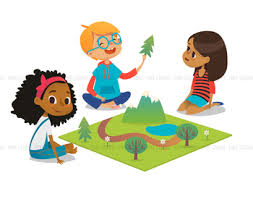 Steady Beat (Upper Level)*Source: “Out of Wonder: Poems Celebrating Poets” Kwame Alexander
[Speaker Notes: Forder by Delayde]
Sounds and Songs
Sound Effects: 
“Onomatopoeias” can make a book very interactive. Author Robert Munsch has plenty of books that include opportunities to add sounds. 
Robert Munsch website

Repeated Sections/ Refrains: 
Repeated Sections are great places to turn it into a song. ”The Pout Pout Fish…” “Pete the Cat” series are packed full of repetitive sections that can be turned into songs. When creating a song, remember to read with a steady beat.
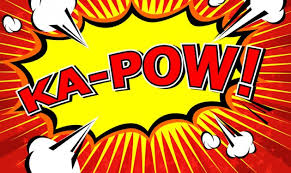 [Speaker Notes: Book: Mortimer, The Keeper of the Ugly Sounds, Silly Sally
Book: The Pout Pout Fish Goes to School

Books with repeated sections are great for kids who struggle with fluency. Kids can anticipate repeated sections and participate more frequently in the reading experience.]
Song Books and Lyrics
Puff the Magic Dragon
Octopus’ Garden
What A Wonderful World
Follow the Drinking Gourd
There Was An Old Lady series….
No Mirrors In My Nana’s House
Take Me Out of the Bathtub (and other Silly Dilly Songs) series
Down In The Jungle
One More Dino On the Floor
And MORE!!!!

Disclaimer: Songs have a tendency to be “catchy” but not kid appropriate. 
Please check the lyrics of songs before you read them aloud with your student.
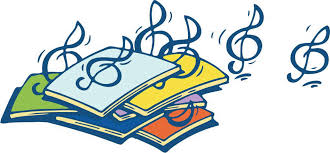 [Speaker Notes: Song Lyrics are always great practice for reading!! 
Camp Ukulele]
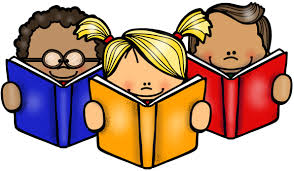 Academic Vocabulary:Tier II Words
Tier II words are high-frequency words that occur across content. Knowledge of these words help students comprehend text. Link to commonly used Tier II words by grade level.
Q & A
Resources
Books
“One, Two, Three, Four, Five”
Selections from “Out of Wonder: Poems Celebrating Poets” by Kwame Alexander
Ms. Sutton’s database of Children’s Literature 
Music
“Golden Hour” by Hiyasu played during “Field of Roses”
 Forder by Delayde played during “For Our Children’s Children”
Have fun and try your best!!!Feel free to contact me at jsutton3@wcpss.net if you have any questions or need assistance.